Palancas
(Biomecánica)
Definición
Un tallo rígido, capaz de moverse alrededor de un punto denominado fulcro.
La palanca se considera un conjunto mecánico que comprende una barra homogénea que báscula sobre un punto de apoyo y está sometida a la acción de dos fuerzas antagónicas: La resistencia y la potencia.


http://www2.ib.edu.ar/becaib/cd-ib/trabajos/Szklarz.pdf
En estos casos F está representada por la fuerza que ejercen los músculos encargados de producir los movimientos, R es la fuerza a vencer (a levantar, a mover) y el punto de apoyo es la articulación alrededor del cual giran los huesos.

F= músculos 
R= peso, fuerza de gravedad, restricción q aplica el fisioterapéuta 
A= (fulcro) articulación
La longitud de la palanca entre el punto de apoyo y el punto de aplicación de la resistencia se llama brazo de resistencia, y la longitud entre el punto de apoyo y el punto de aplicación de la fuerza se llama brazo de fuerza.
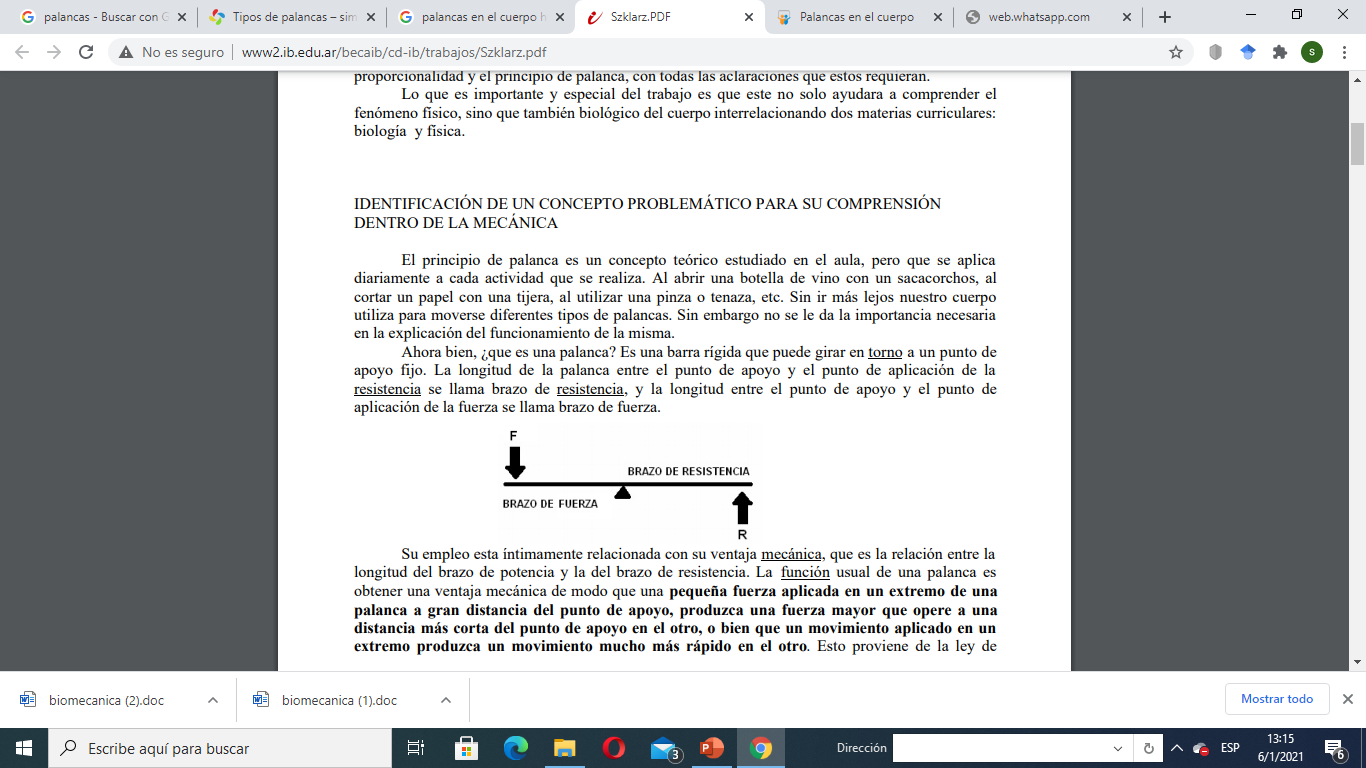 Palanca de primer género o palanca de equilibrio. Aquí el punto de apoyo esta entre la potencia y la resistencia (RAP).

                     R              A(f)               P
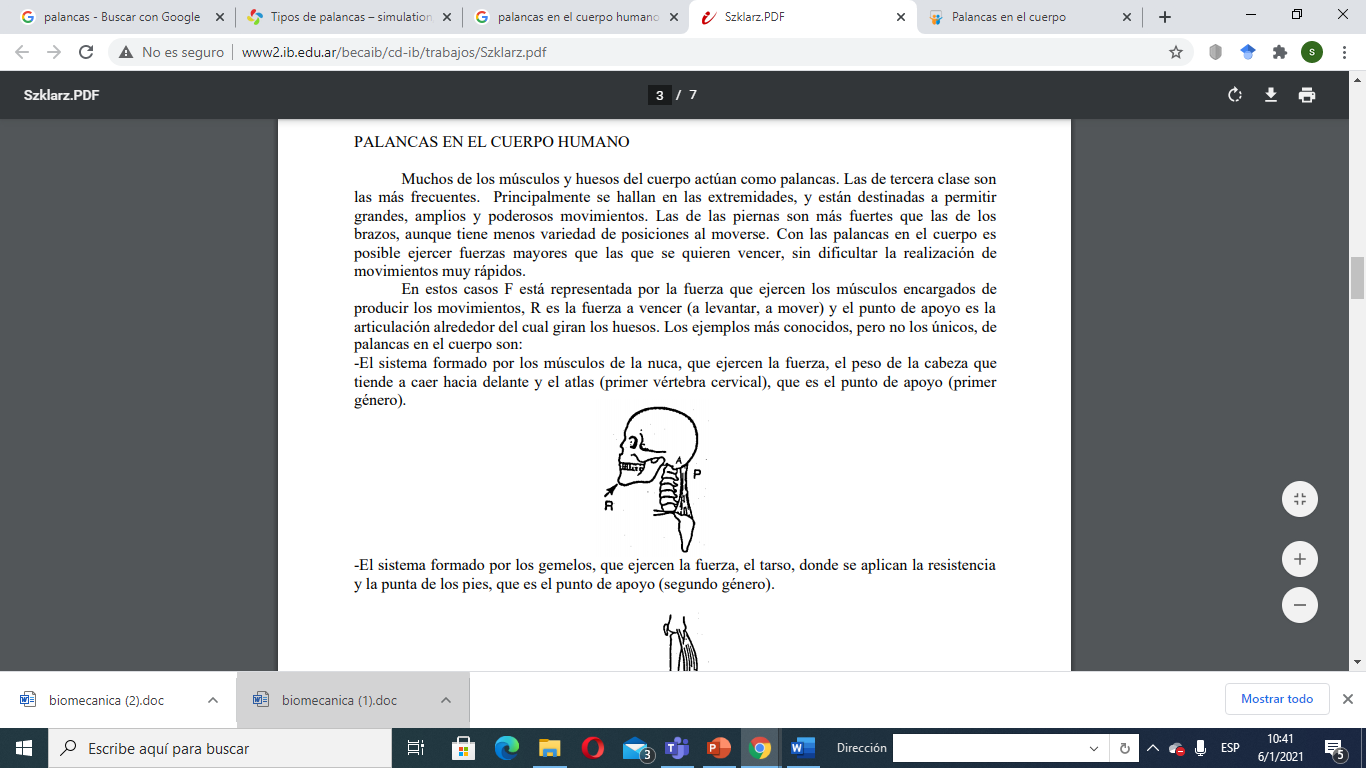 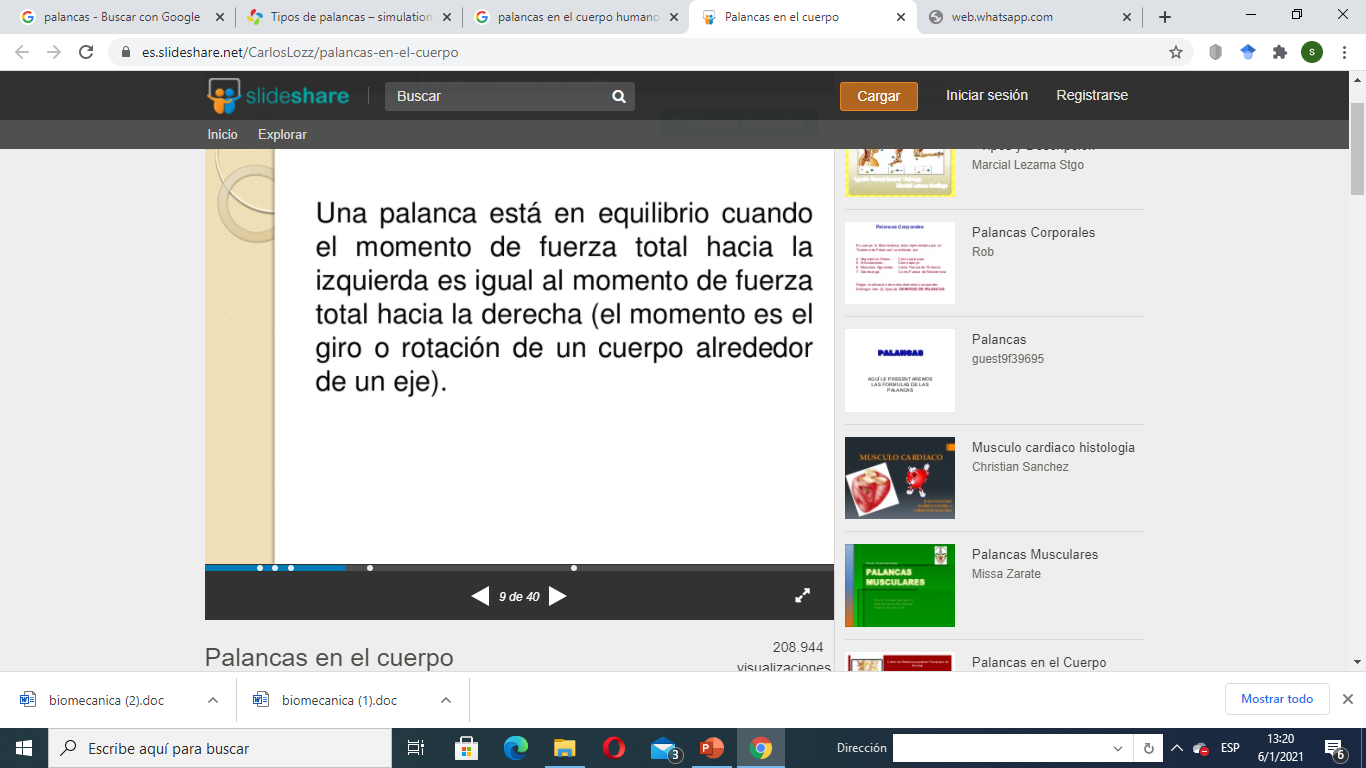 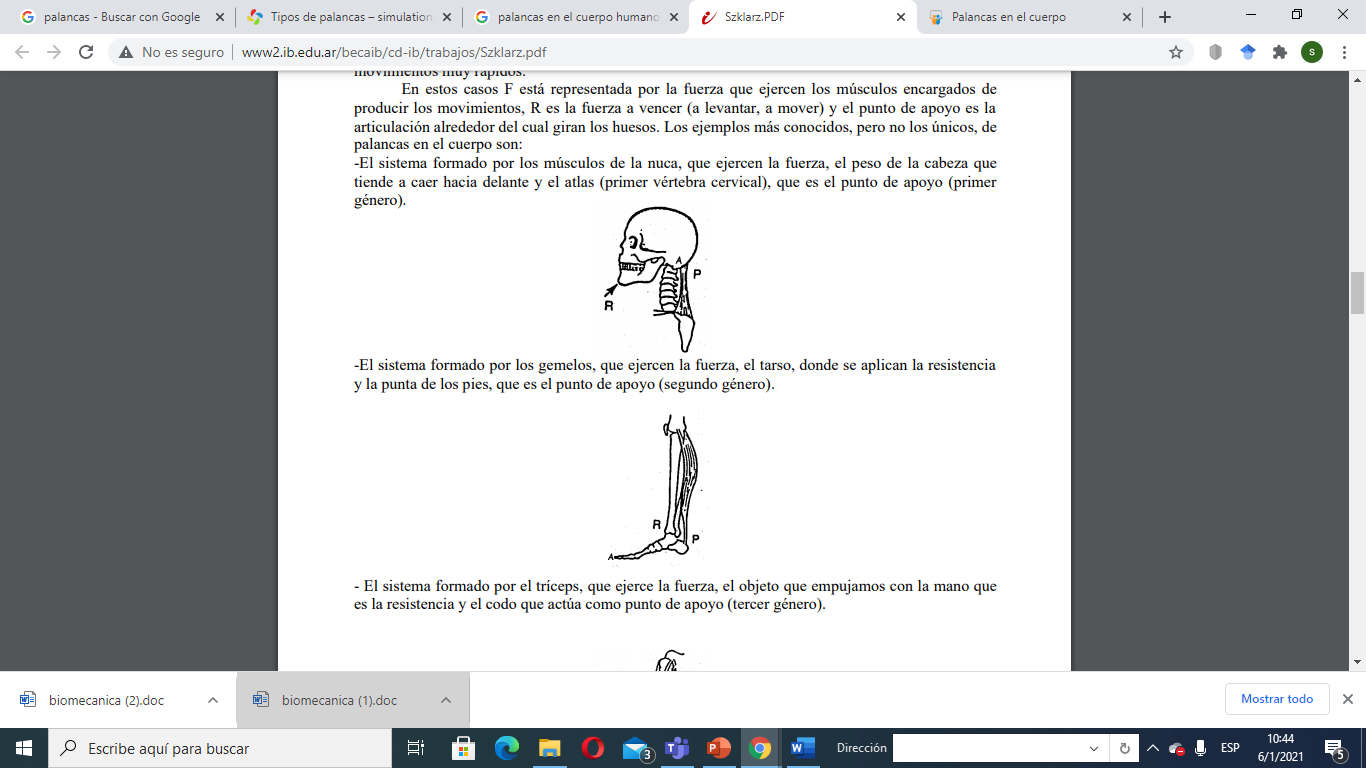 Palanca de segundo género o palanca de fuerza. La resistencia se encuentra entre la potencia y el punto de apoyo. (PRA)

                                                                    A
                       P
                                             
                                               R
El sistema formado por los gemelos, que ejercen la fuerza, el tarso, donde se aplican la resistencia y la punta de los pies, que es el punto de apoyo (segundo género).
Palanca de tercer género o palanca de velocidad. La potencia actúa entre el punto de apoyo y la resistencia. (APR). 


                                 A                  P                     R
 El sistema formado por el bicpes, que ejerce la fuerza, el objeto que empujamos con la mano que es la resistencia y el codo que actúa como punto de apoyo (tercer género).




http://www2.ib.edu.ar/becaib/cd-ib/trabajos/Szklarz.pdf
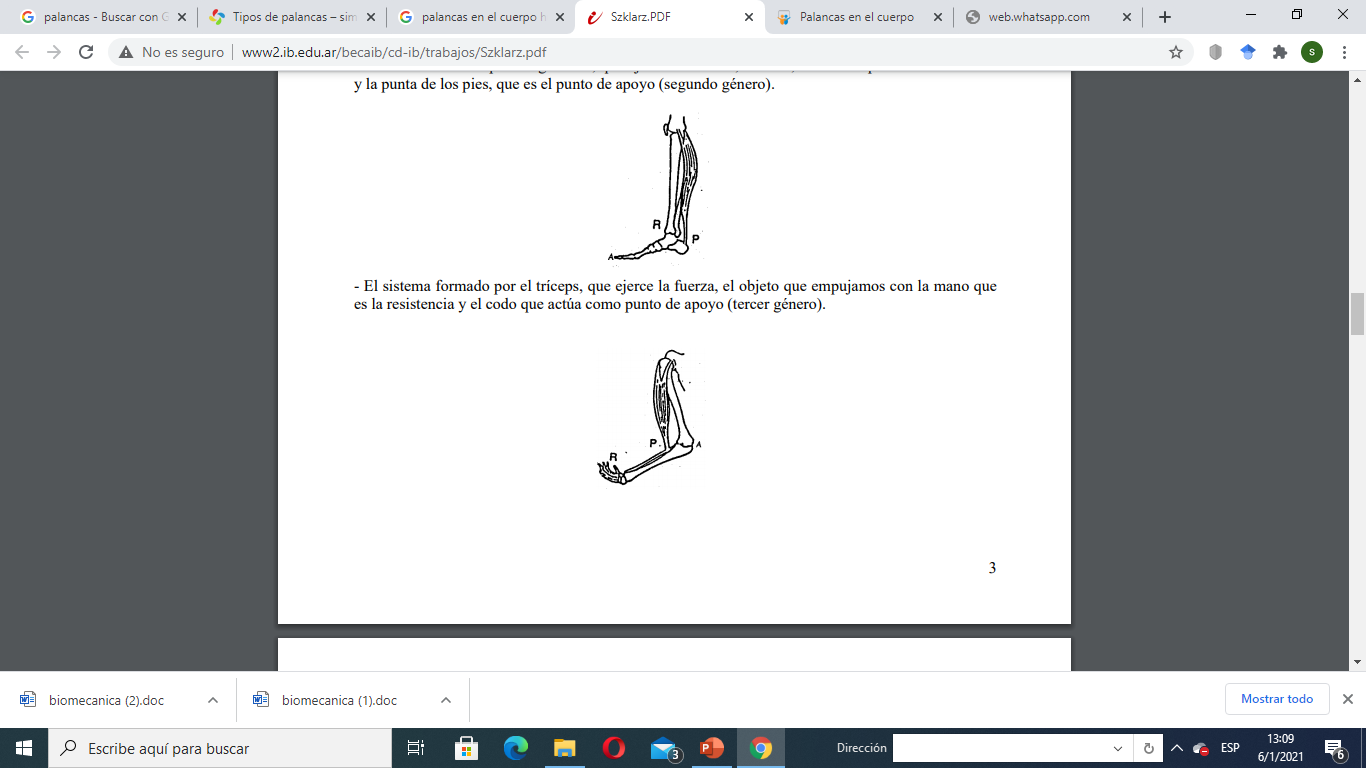 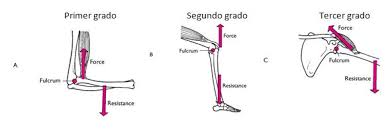